Accredited National Standards Committee C63® - EMC
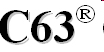 ANSC C63® Committee on EMC 
SC2: E3 Terminology, Definitions, and Best Practices
Marcus Shellman
SC2 Chair
3 October 2023
1
Accredited National Standards Committee C63® - EMC
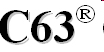 SC2 Officers
The present Chairman and Secretary are within their respective terms of office.  Vice Chairman position is vacant.  No elections are required.

Current officers and term expiration dates.
Marcus Shellman, SC2 Chairman (12/31/2023)
Vacant, SC2 Vice Chairman (12/31/2023)
Michael Duncanson, SC2 Secretary (12/31/2023)
2
Accredited National Standards Committee C63® - EMC
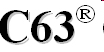 SC2 Scope
Subcommittee 2 (SC2) is responsible for developing and maintaining electromagnetic environmental effects (E3) definitions and terminology for C63® publications, and harmonizing usage with federal government, national, and international standardization bodies.  SC2 is also responsible for developing best practices for stakeholder’s application of C63® standards during product design, development, test, and installation to optimize electromagnetic compatibility (EMC). 

Duties
ANSC C63.14, "American National Standard, Dictionary of Electromagnetic Compatibility (EMC) including Electromagnetic Environmental Effects (E3)“
ANSC C63.28, "American National Standard, Guide for Best Practices for EMC".
3
[Speaker Notes: The following duties were deleted:
“The subcommittee will maintain ANSI C63.14, "American National Standard, Dictionary of Electromagnetic Compatibility (EMC) including Electromagnetic Environmental Effects (E3)" and ANSI C63.28, "American National Standard, Guide for Best Practices for EMC".

Duties will be added to the public SC2 webpage.]
Accredited National Standards Committee C63® - EMC
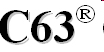 SC2 Approved Membership Roster
4
[Speaker Notes: Bob Hofmann was removed.  Bob DeLisi was added as the presiding SC4 Chair.]
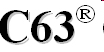 Accredited National Standards Committee C63® - EMC
SC2 Committee Working Group Highlights

 SC2 Working Group 1 Report:
C63.14 - Working Group Chair: Mike Duncanson
	- Status:  Recirculation C63 Ballot Underway 
WG1 coordination of draft C63.4 definitions completed.
WG1 continuing coordination of C63.16/D03 definitions underway
WG1 proposes C63® Procedure change to streamline definition copyright releases

Standards reviewed and definitions included in the current update:
        C63.4-20XX (Without Attributions), C63.4a-2017, C63.5-2017, C63.7-2015,
        C63.10-2020, C63.15-2017, C63.16-2016, C63.19-2019 C63.24-2021, 
        C63.25.1-2019, C63.26-2015, C63.27-2017
5
Accredited National Standards Committee C63® - EMC
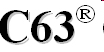 SC2 Committee Working Group Highlights (Cont.)
SC2 Working Group 2 Report: Inactive
C63.28 - Working Group Chair: Vacant
		        
Status:  Tabled
      - Monthly recurring WebEx meetings held since May 2018
      - Last meeting  April 2021
      - Draft development phase showing steady progress
      - Current revision 1.38
      - Coordinating with SC3 on international standards comparisons to C63
         standards
6
Accredited National Standards Committee C63® - EMC
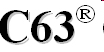 Back Up Slides
7